Laboratório de Mídias Sociais
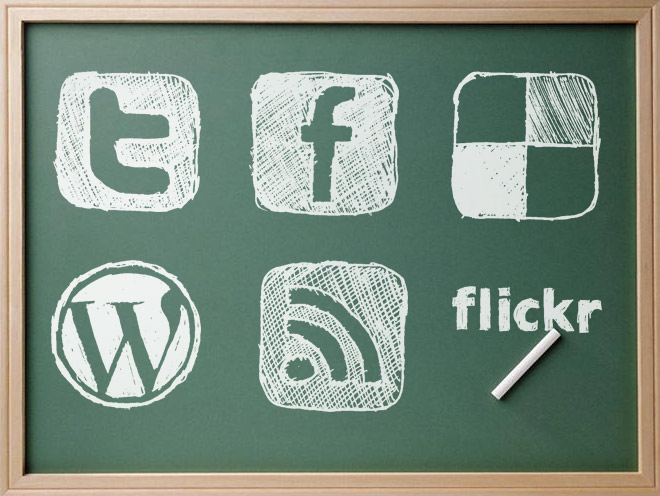 Aula 01
Objetivos da disciplina
Ementa, avaliação
Introdução 

Prof. Dalton Martins
dmartins@gmail.com
Gestão da Informação
Universidade Federal de Goiás
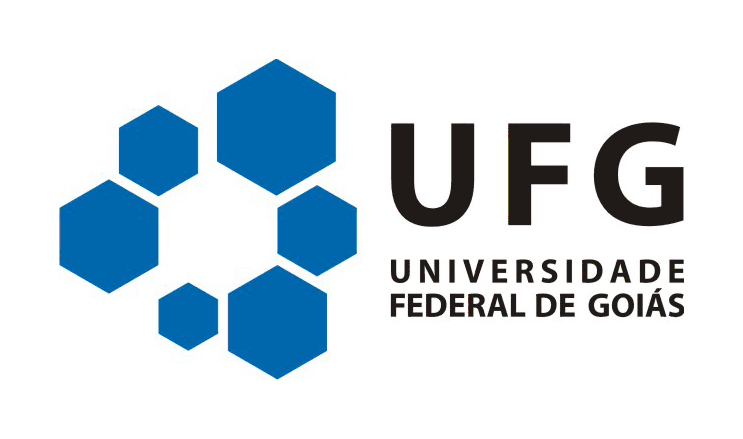 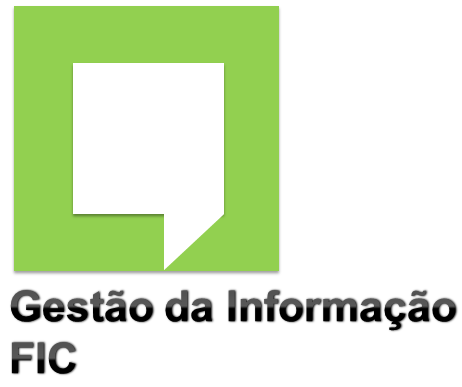 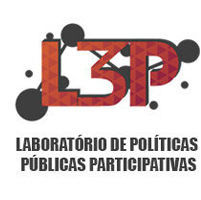 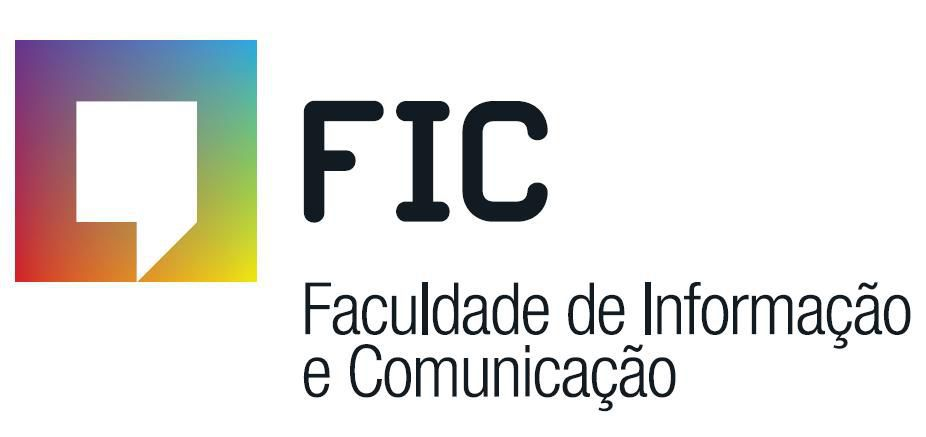 Objetivos da disciplina
Conhecer e experimentar com ferramentas práticas e princípios analíticos 7 camadas de análise, síntese e visualização de dados de mídias sociais
Realizar um projeto de análise prático e COMPLETO
Como faremos isso?
Trabalho individual:
Avaliação prática
Trabalho em grupo:
Desenvolvimento de um projeto aplicado de análise de mídias sociais
Avaliação
Composição da nota:
20% participação em aula
40% avaliação individual
P1
P2
Observação: não teremos prova substitutiva nesse semestre
40% projeto em grupo
MÉDIA = 0,2*(PARTICIPAÇÃO)+0,4*((P1+P2)/2)+0,4*PROJETO
Ementa detalhada e cronograma de aulas
10/10 – Apresentação da disciplina e introdução ao laboratório de mídias sociais
17/10 – Análise de texto de mídias sociais I
24/10 – Análise de texto de mídias sociais II
31/10 - Análise de redes de mídias sociais I
07/11 – Análise de redes de mídias sociais II
14/11 – Análise de ações em mídias sociais I
21/11 – Análise de ações em mídias sociais II
28/11 – Análise mobile em mídias sociais 
05/12 – Prova escrita I + Apresentação parcial dos projetos
12/12 –Análise de hiperlinks em mídias sociais I
19/12 - Análise de hiperlinks em mídias sociais II
09/01 – Análise de localização em mídias sociais I
16/01 – Análise de localização em mídias sociais II
23/01 – Análise de mecanismos de busca
30/01 – Alinhamento analítico com os objetivos dos projetos
06/02 – Prova escrita II + Apresentação final dos projetos
Introdução ao Laboratório de Mídias Sociais
Conceitos, visão geral da disciplina
Análise de mídias sociais
A análise de mídias sociais consiste em converter dados não-estruturados em “insights” que ajudem a produzir significados para as pessoas e suas organizações;
Essa análise é a arte e a ciência de tratar enormes quantidades de dados para a produção de significado;
A parte ciência é a parte técnica de extração dos dados, tratamento, síntese, entre outros;
A parte arte é a interpretação e o propósito da análise
O valor da análise depende do valor da pergunta que se faz!!!
Crescimento do interesse em mídias sociais na Internet
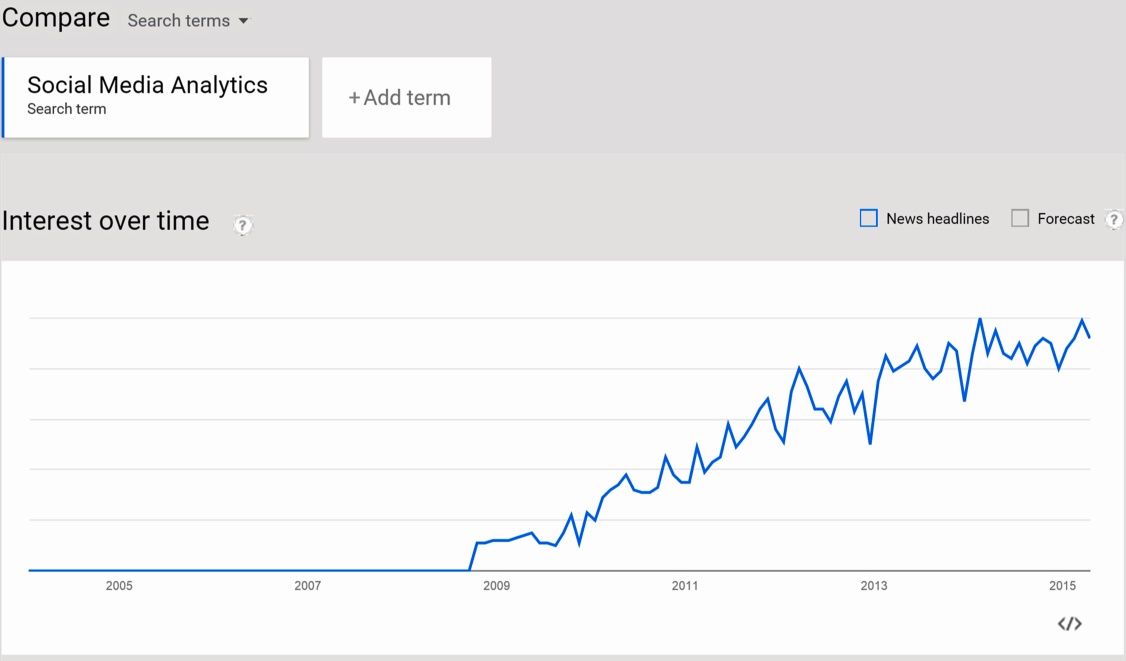 Diferenças entre analítica de mídias sociais X análise de negócios
Abordagem de análise em 7 camadas analíticas
Onde acontece?
Análise de localização
O que é dito? 
Análise de Texto
O que é feito? 
Análise de ações
O que é procurado? 
Análise de Mecanismo de Busca
Como se relacionam? 
Análise de Rede
Como navegam? 
Análise de Hiperlink
Como usam aplicativos? 
Análise de Aplicativos
Abordagem de análise em 7 camadas analíticas
Camada 1: Texto
Social media text analytics lida com a extração e análise de perguntas de pesquisa e própositos de geração de conhecimento a partir de elementos textuais de conteúdos produzidos em mídias sociais, tais como comentários, tweets, posts em blogs, atualizações de “status” no Facebook.
12
Camada 2: Redes
Social media network analytics extrai, analisa, interpreta redes de relacionamentos pessoais e profissionais, tais como Facebook, Twitter, Linkedin. Lida com essencialmente com os aspectos relacionais sobre as pessoas se relacionam, que posição ocupam na rede, que dinâmica de relacionamentos produzem.
13
Camada 3: Ações
Social media actions analytics lida com a extração, análise e interpretação das ações desempenhadas pelos usuários nas mídias sociais, tais como as curtidas, compartilhamentos, menções, entre outros.
14
Camada 4: Aplicativos
Apps analytics lida com a mensuração e otimização do engajamento de usuários com as aplicações móveis.
15
Camada 5: Hyperlinks
Hyperlink analytics trata da extração, análise e interpretação de hiperlinks em mídias sociais. Exemplo: in-links e out-links.
16
Camada 6: Localização
Location analytics, também conhecida como análise espacial ou geoespacial, se concentra na mineração e mapeamento de localizações de usuários, conteúdos e dados.
17
Camada 7: Mecanismos de busca
Search engines analytics foca na análise de histórico de pesquisas em mecanismos de busca, incluindo tendências de temas de pesquisa, monitoramento de palavras-chave, histórico de anúncios, entre outros.
18
Tipos de Análise de Mídias Sociais
Predictive Analytics involves analyzing large amounts of accumulated social media data to predict a future event
Descriptive Analytics is focused on gathering and describing social media data in the form of reports, visualizations, and clustering to understand a business problem.
Prescriptive Analytics suggest the best action to take when handling a scenario
19
Ciclo de análise de mídias sociais
Objectives
20
Desafios da análise de mídias sociais
Volume e velocidade
Diversidade dos tipos de dados
Dados não-estruturados
21
Ferramentas de análise de mídias sociais
22